Calcul Mental
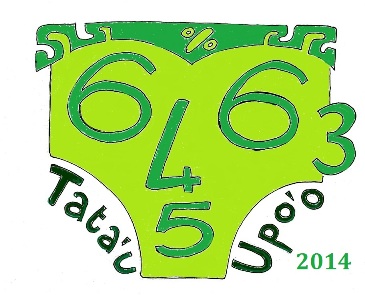 Sujet de qualification des classes de 4ème (20 questions)
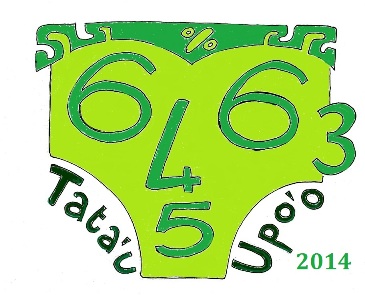 Bonne chance à tous !
A vos stylos,
Prêts,
Partez!
Appuyer sur Entrée pour démarrer le questionnaire minuté
10 secondes
1
-13+7
6 secondes
2
6×(-9)
10 secondes
3
3 × 14
15 secondes
4
Décomposer le nombre  56 sous forme d’un produit de deux nombres.
30 secondes
5
Quelle est la longueur d’un rectangle de largeur 2 cm et d’aire identique à celle d’un carré de côté 4 cm ?
15 secondes
6
4321 : 100
25 secondes
7
9 cm
70 mm
1,2 dm
Combien de centimètres mesure le périmètre de ce triangle?
20 secondes
8
Quel est le volume d’un cube 
de 5 cm d’arête?
30 secondes
9
30 secondes
10
Cinq ananas coûtent 400 F.
 Combien coûtent  six ananas ?
15 secondes
11
80 × 70
15 secondes
12
25 × 99
20 secondes
13
15% de 240
20 secondes
14
14 sur 20 = ...?...%
30 secondes
15
En marchant à la vitesse de 6 km/h,      	quelle distance parcourt-on en 20 minutes ?
20 secondes
16
25 × 1,72 ×  4
10 secondes
17
Le double de 37
15 secondes
18
Le quart de 18
15 secondes
19
11 × 37
15 secondes
20
456 + 89
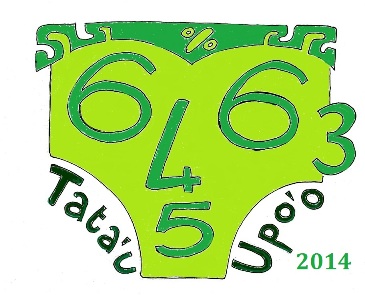 Merci
et bonne journée à tous!